Figure 3. Interaction between action and response (GC 2, SSC 1–2). (A) SPM of the random effects analysis of the ...
Cereb Cortex, Volume 22, Issue 12, December 2012, Pages 2930–2942, https://doi.org/10.1093/cercor/bhr382
The content of this slide may be subject to copyright: please see the slide notes for details.
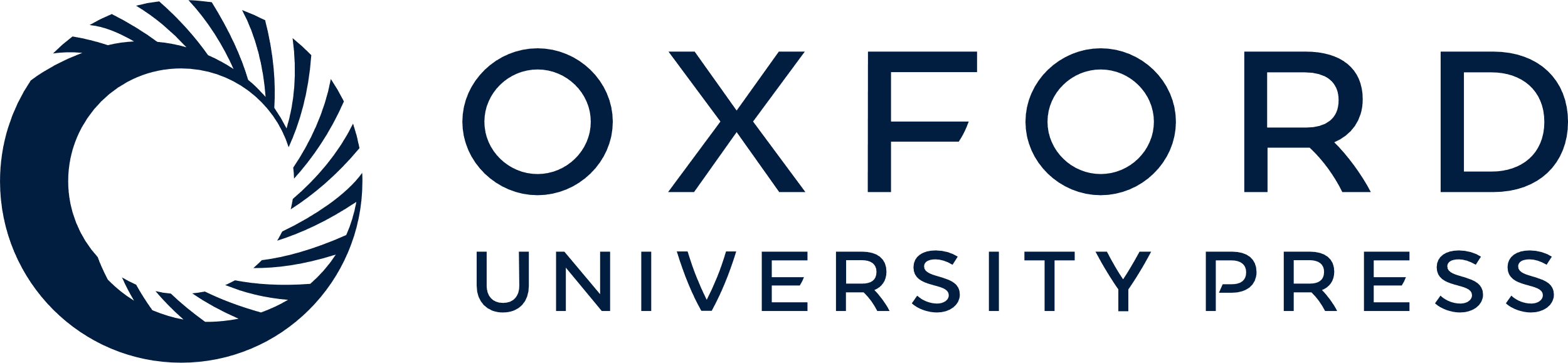 [Speaker Notes: Figure 3. Interaction between action and response (GC 2, SSC 1–2). (A) SPM of the random effects analysis of the interaction between action and response. Colored voxels are more active for the action conditions with respect to controls in the active runs compared with the same contrast in the passive runs. (B) % MR signal changes (±standard error of the mean across subjects) for the 2 local maxima in the left and the right hemisphere, respectively, relative to the fixation baseline.


Unless provided in the caption above, the following copyright applies to the content of this slide: © The Author 2012. Published by Oxford University Press. All rights reserved. For permissions, please e-mail: journals.permissions@oup.com]